МУНИЦИПАЛЬНОЕ ОБЩЕОБРАЗОВАТЕЛЬНОЕ УЧРЕЖДЕНИЕ ОСНОВНАЯ ОБЩЕОБРАЗОВАТЕЛЬНАЯ ШКОЛА п. БАЛЯГА Петровск-Забайкальского района
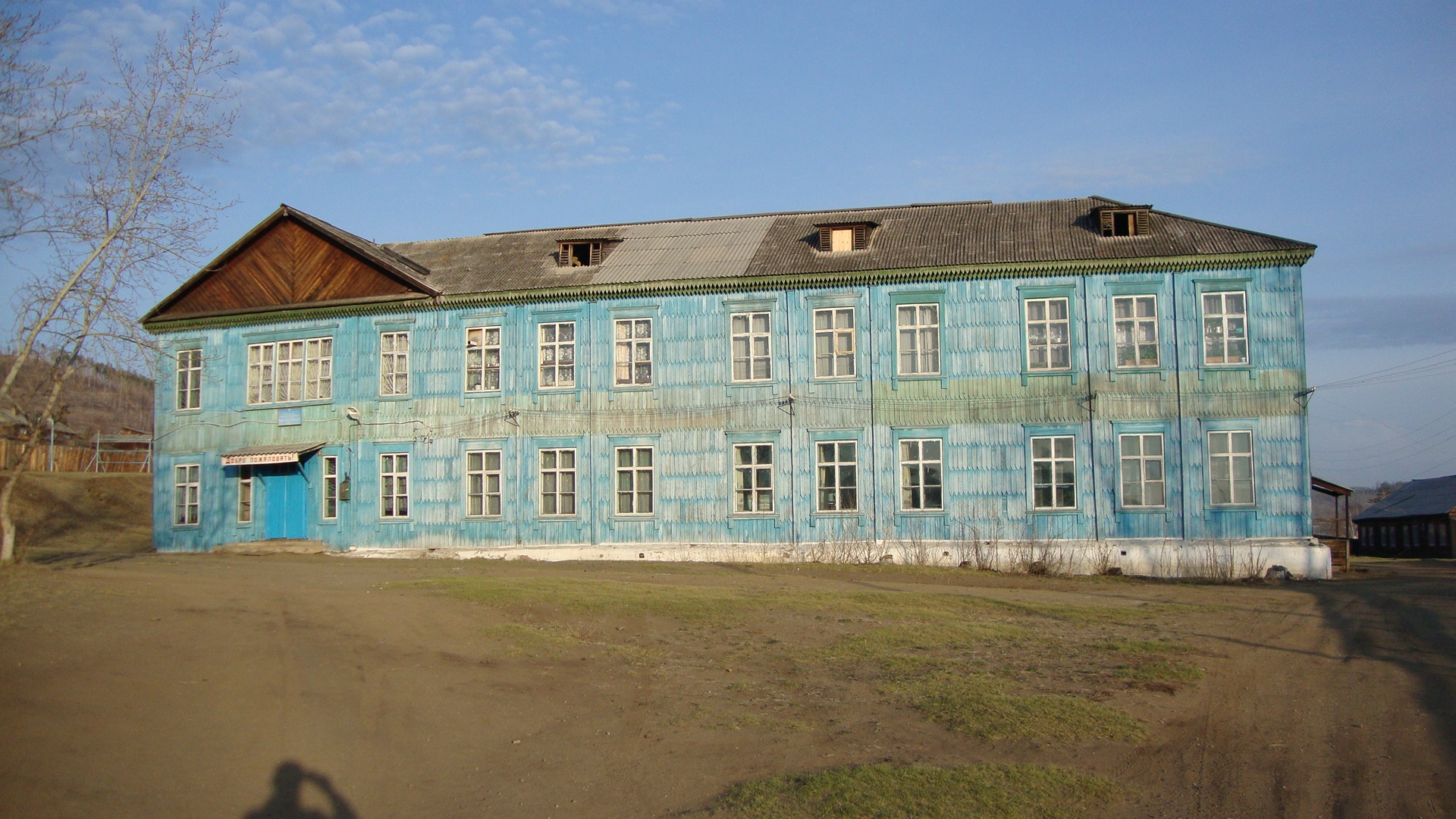 22 апреля – ДЕНЬ  ЗЕМЛИ!
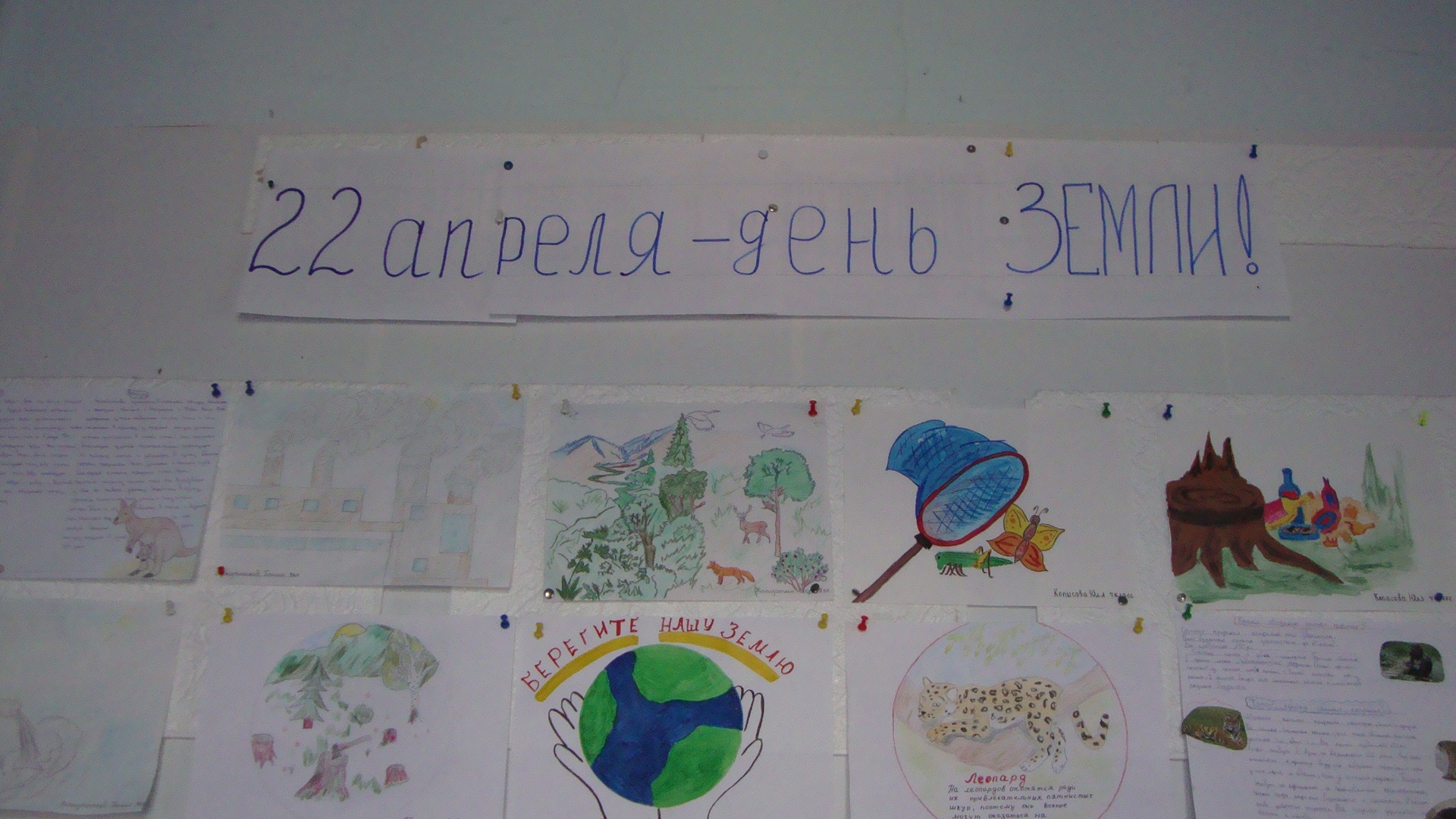 Красота моей малой Родины
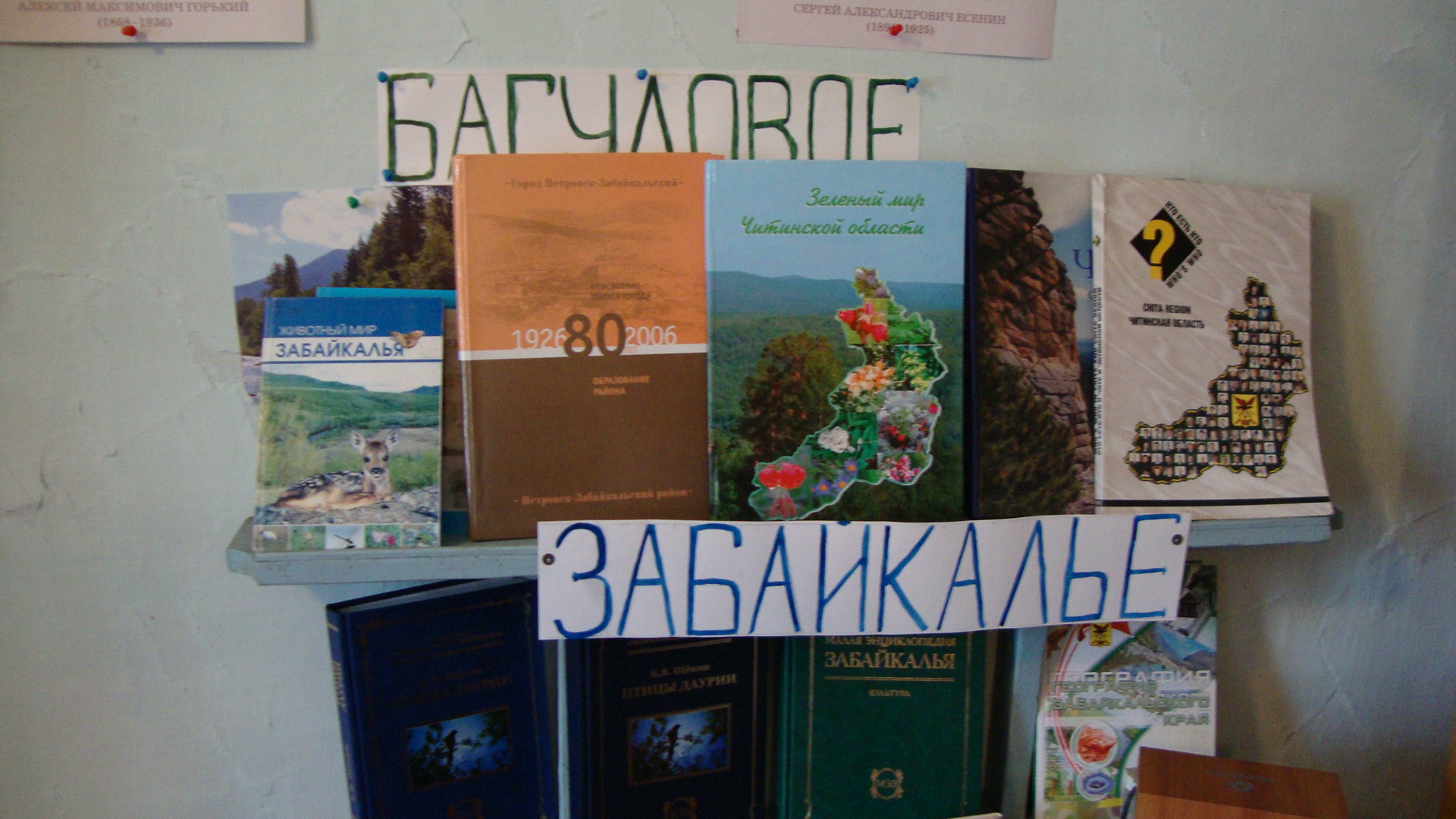 Репортаж из школьной библиотеки
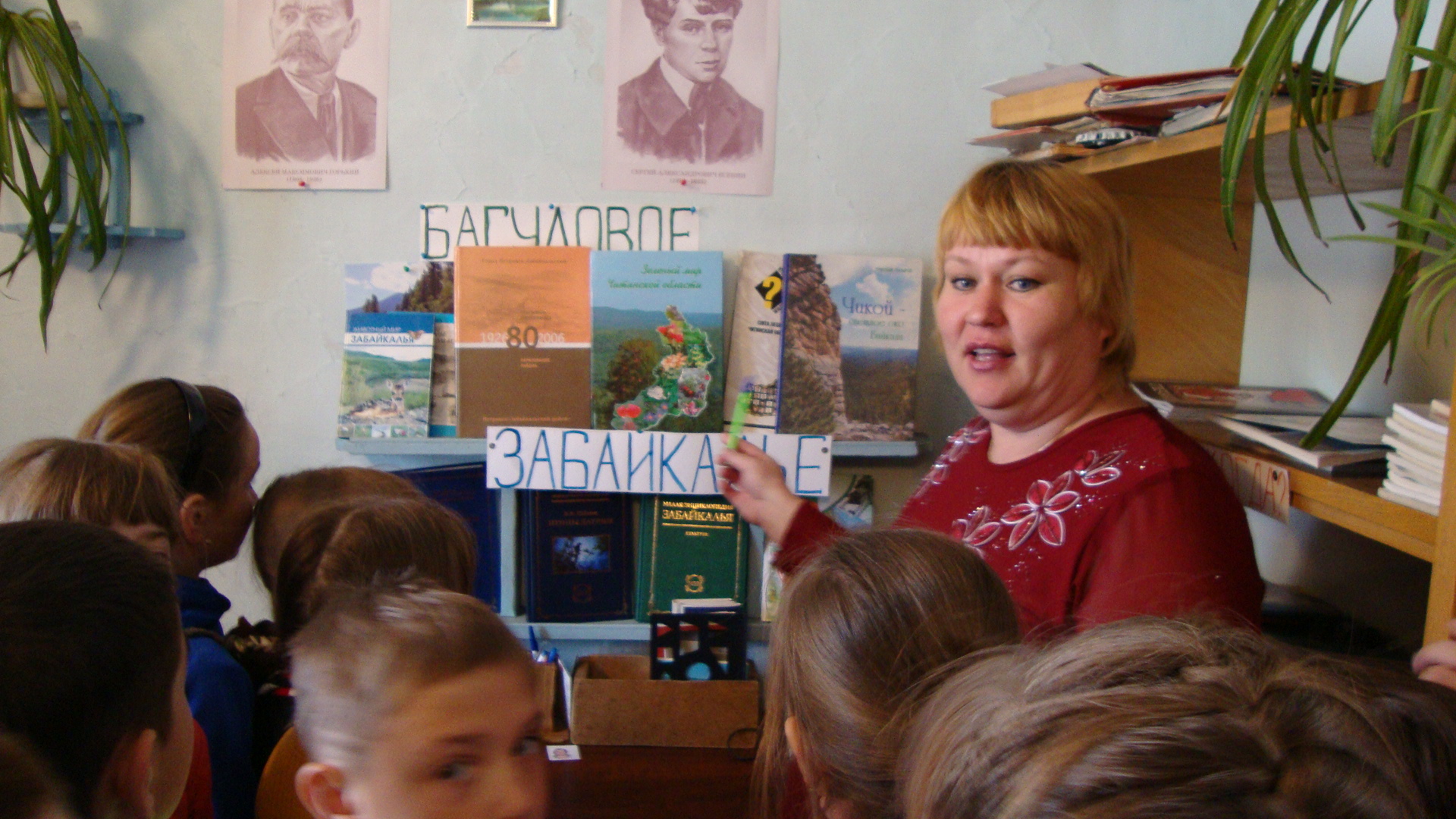 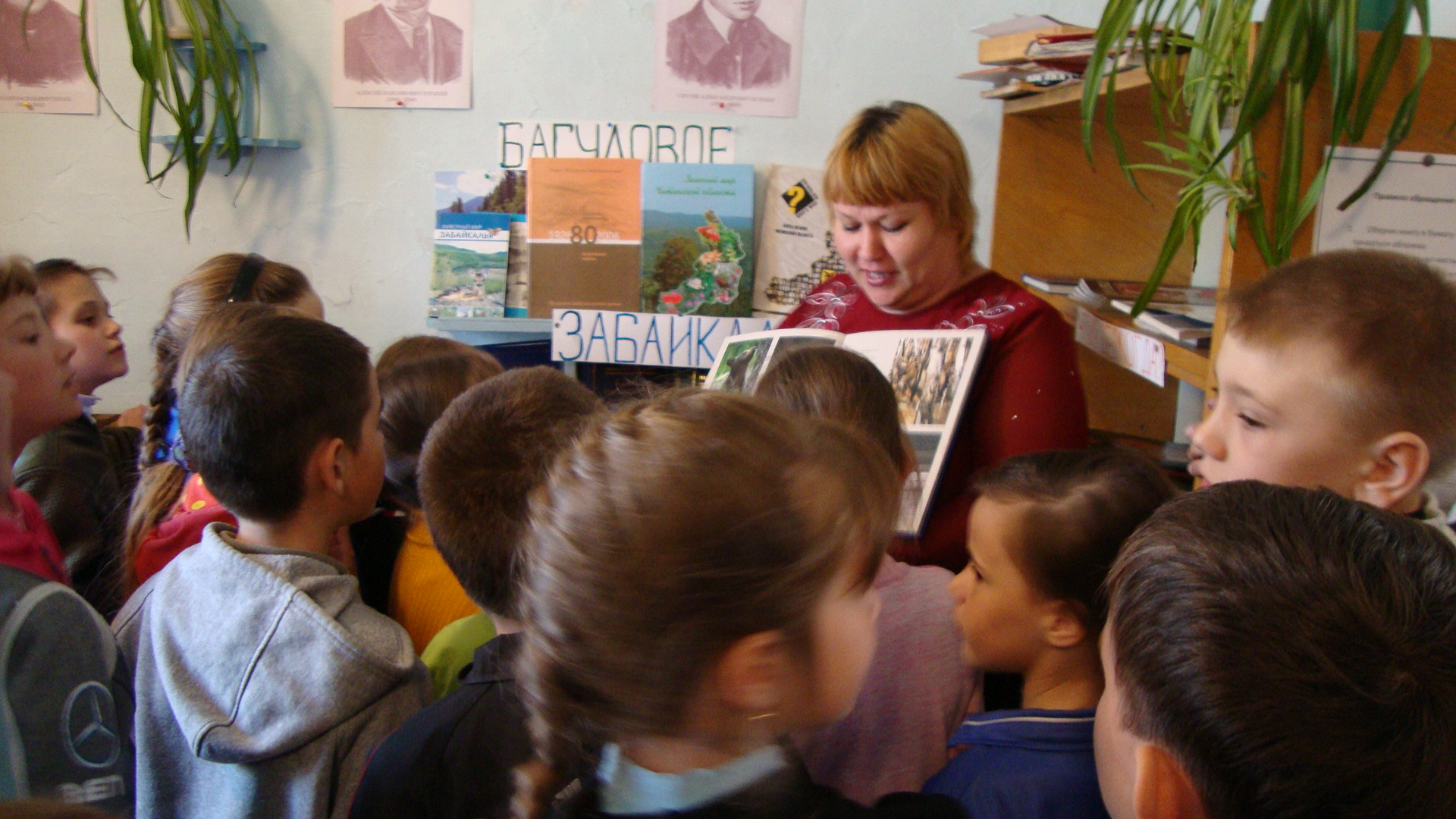 Боль Земли
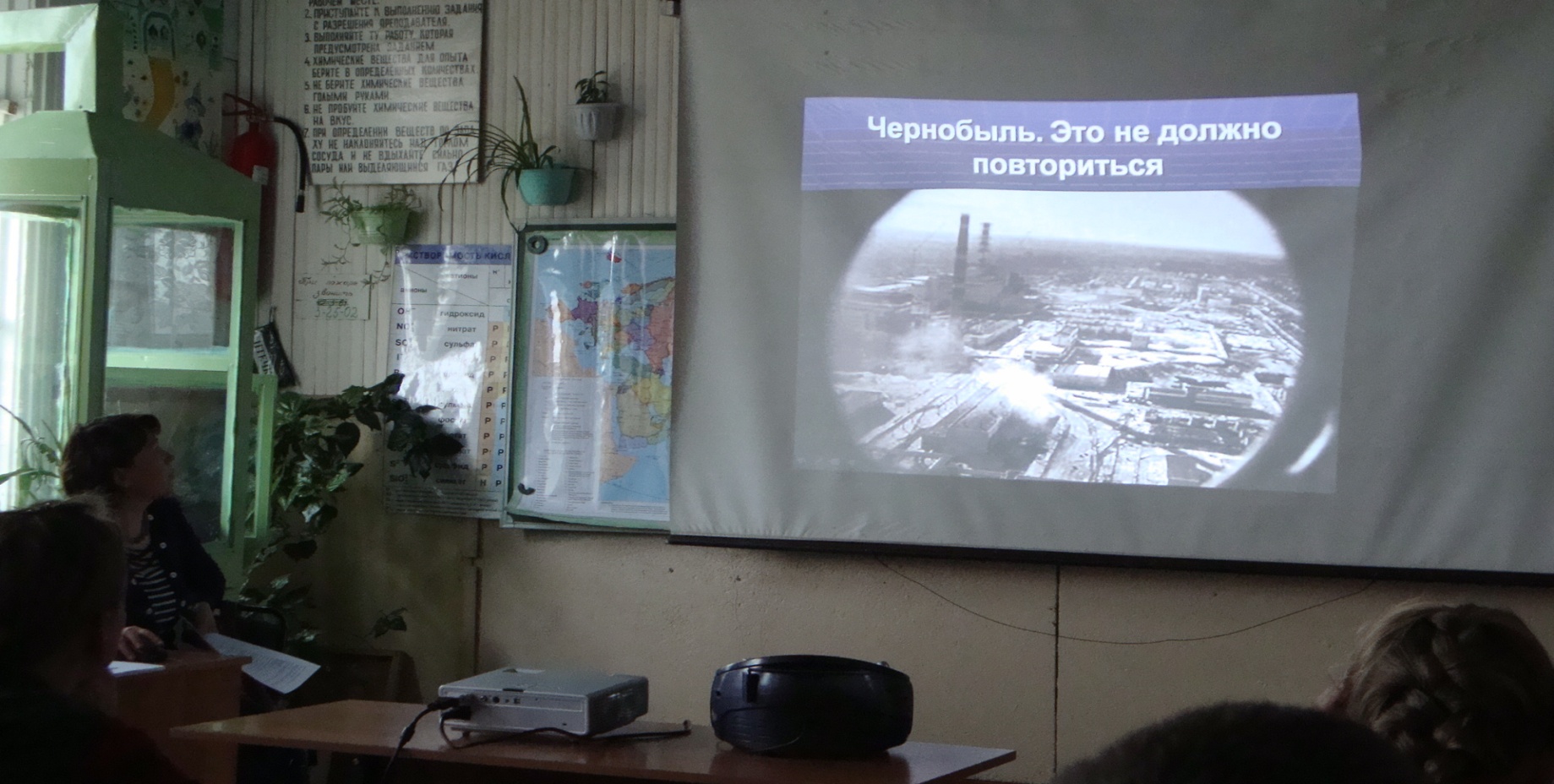 Наведем порядок
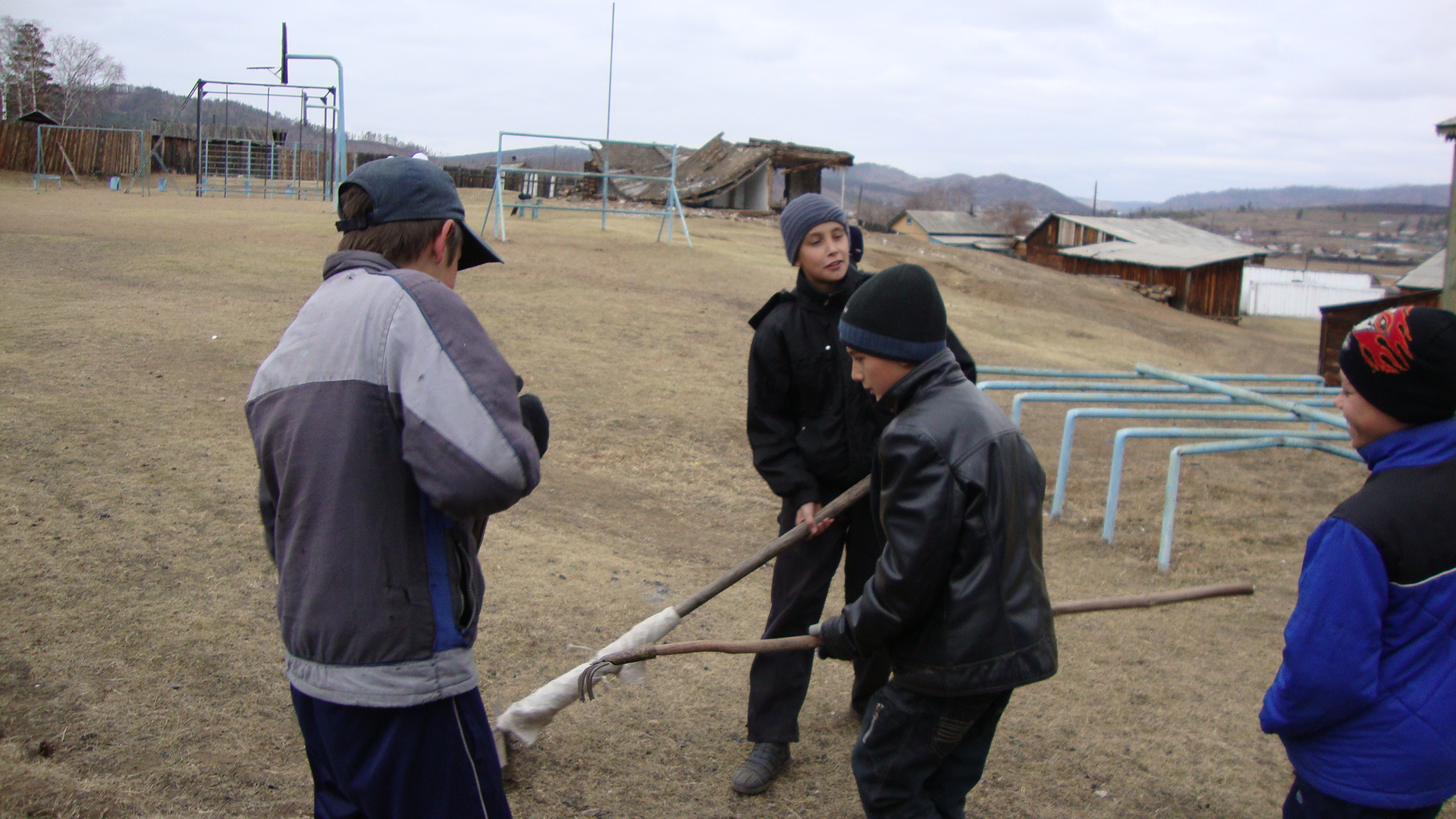 Чистый школьный двор
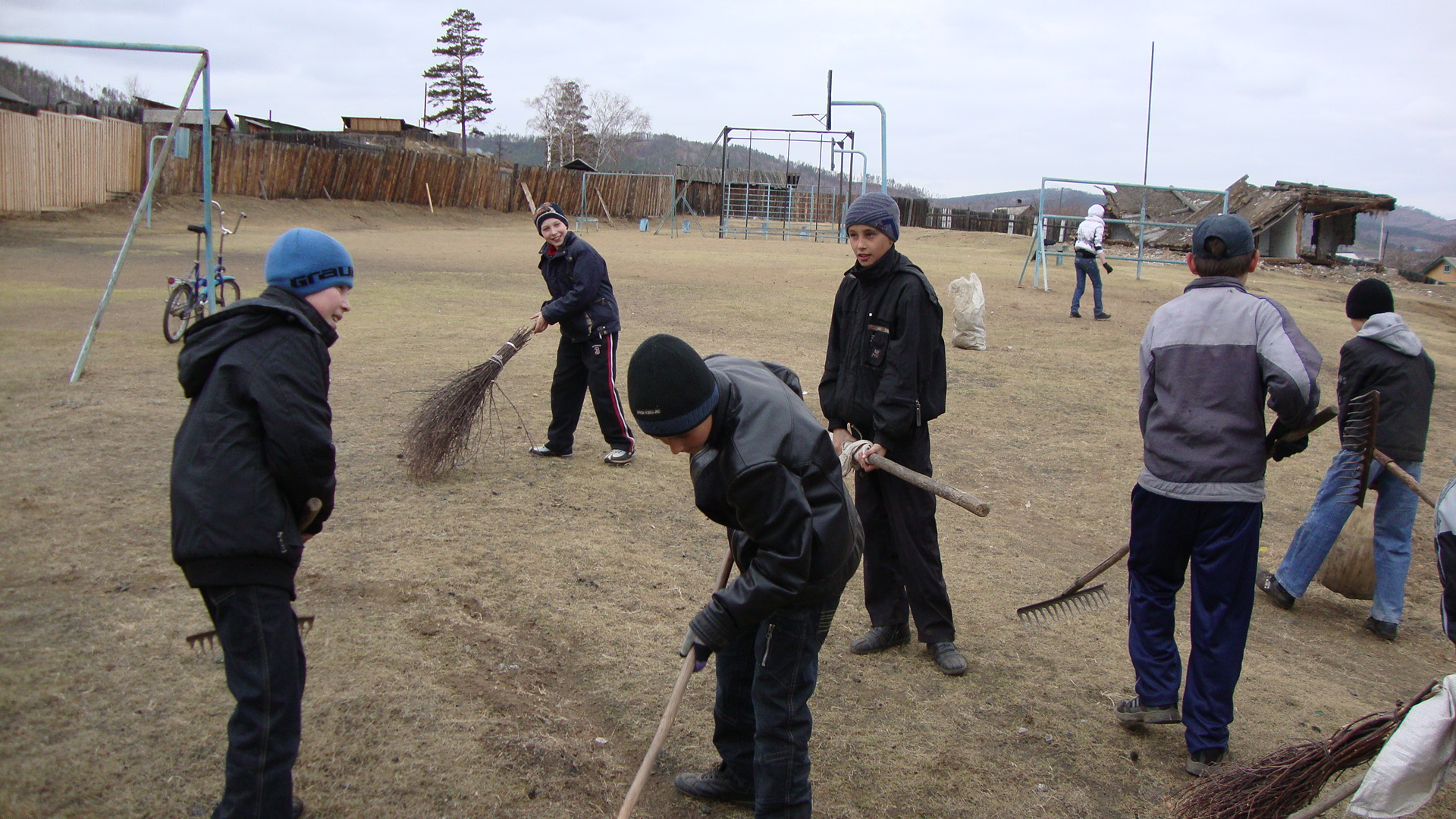 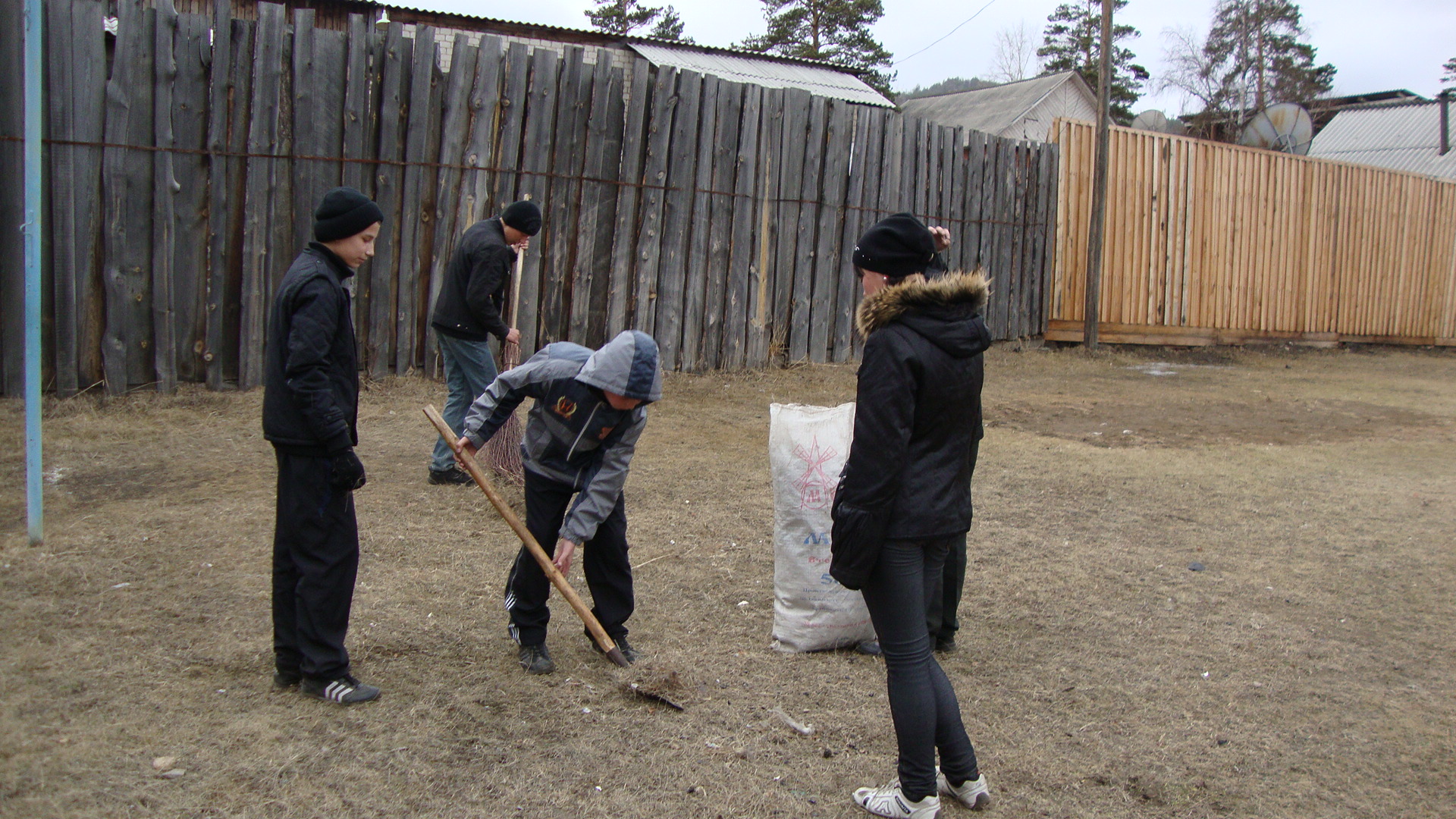 Репортаж внеклассного мероприятия
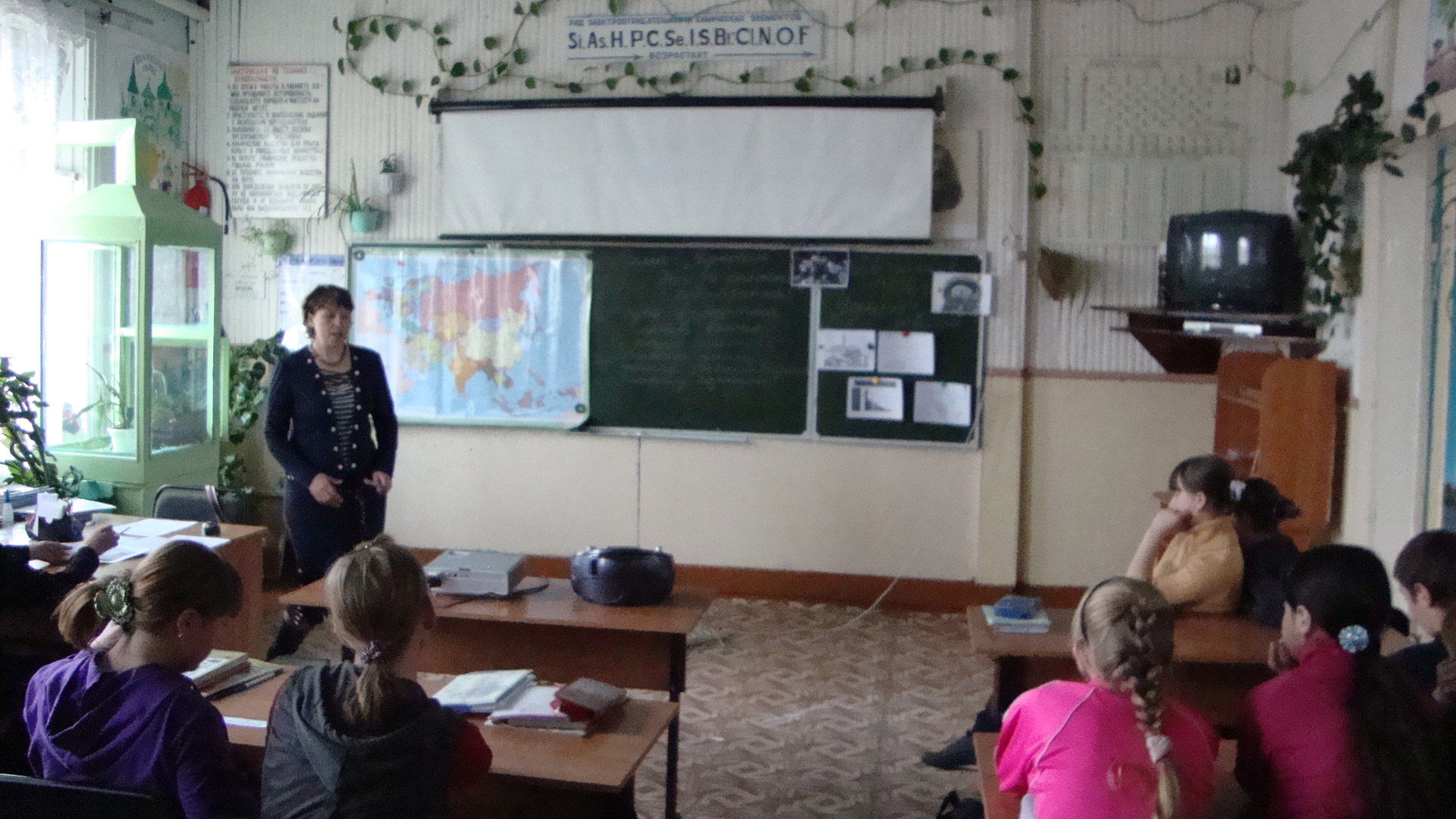 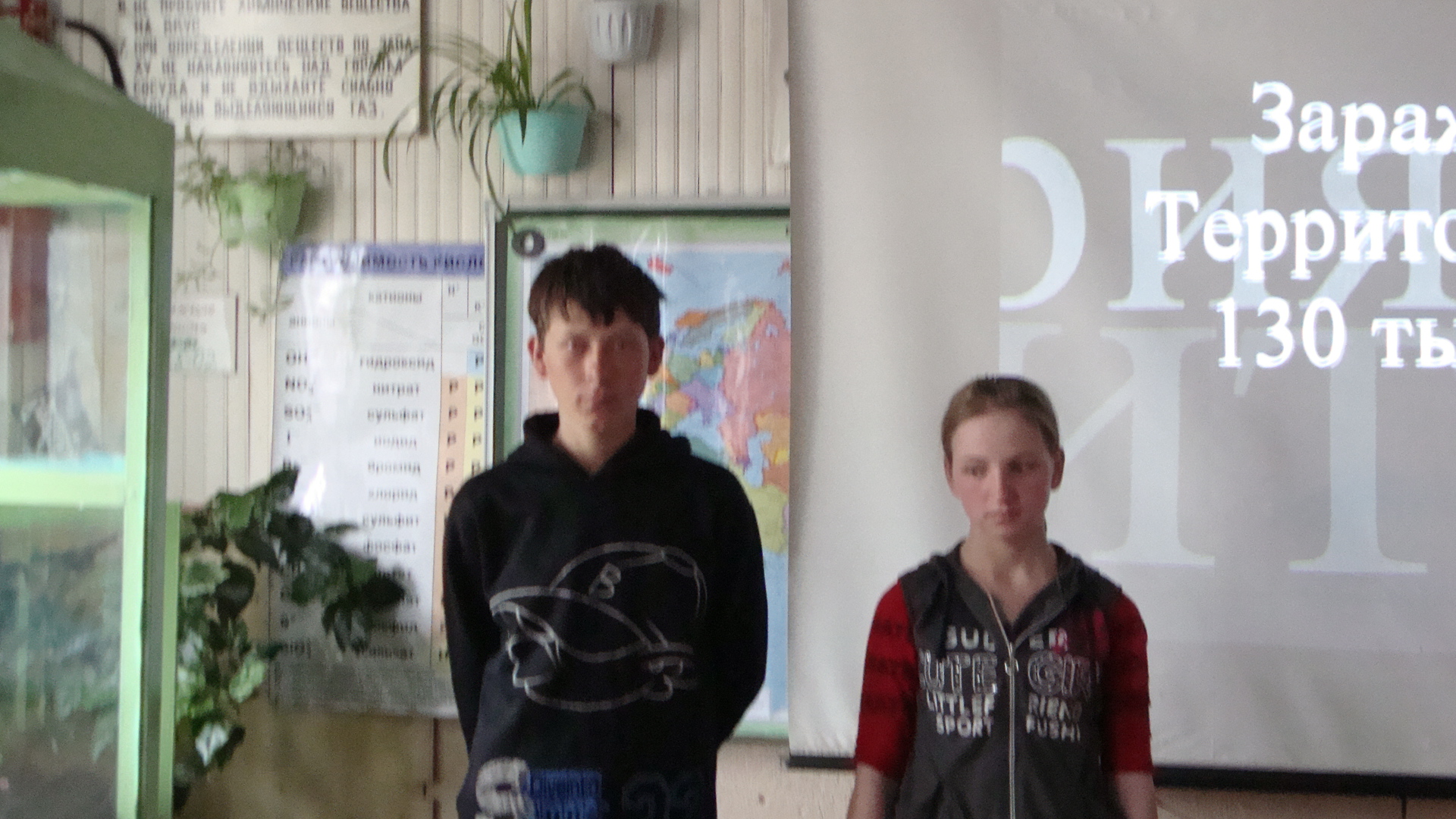 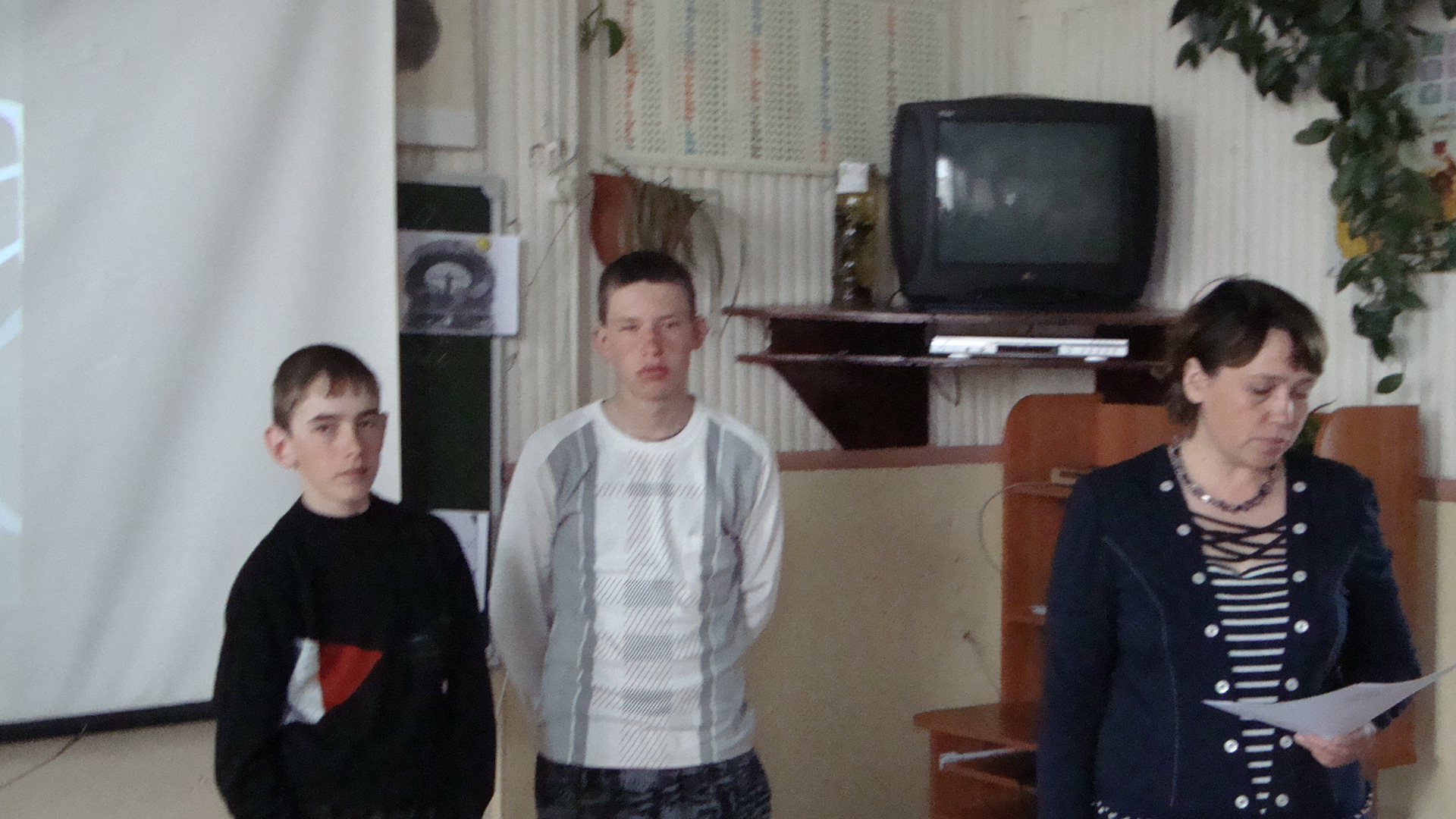 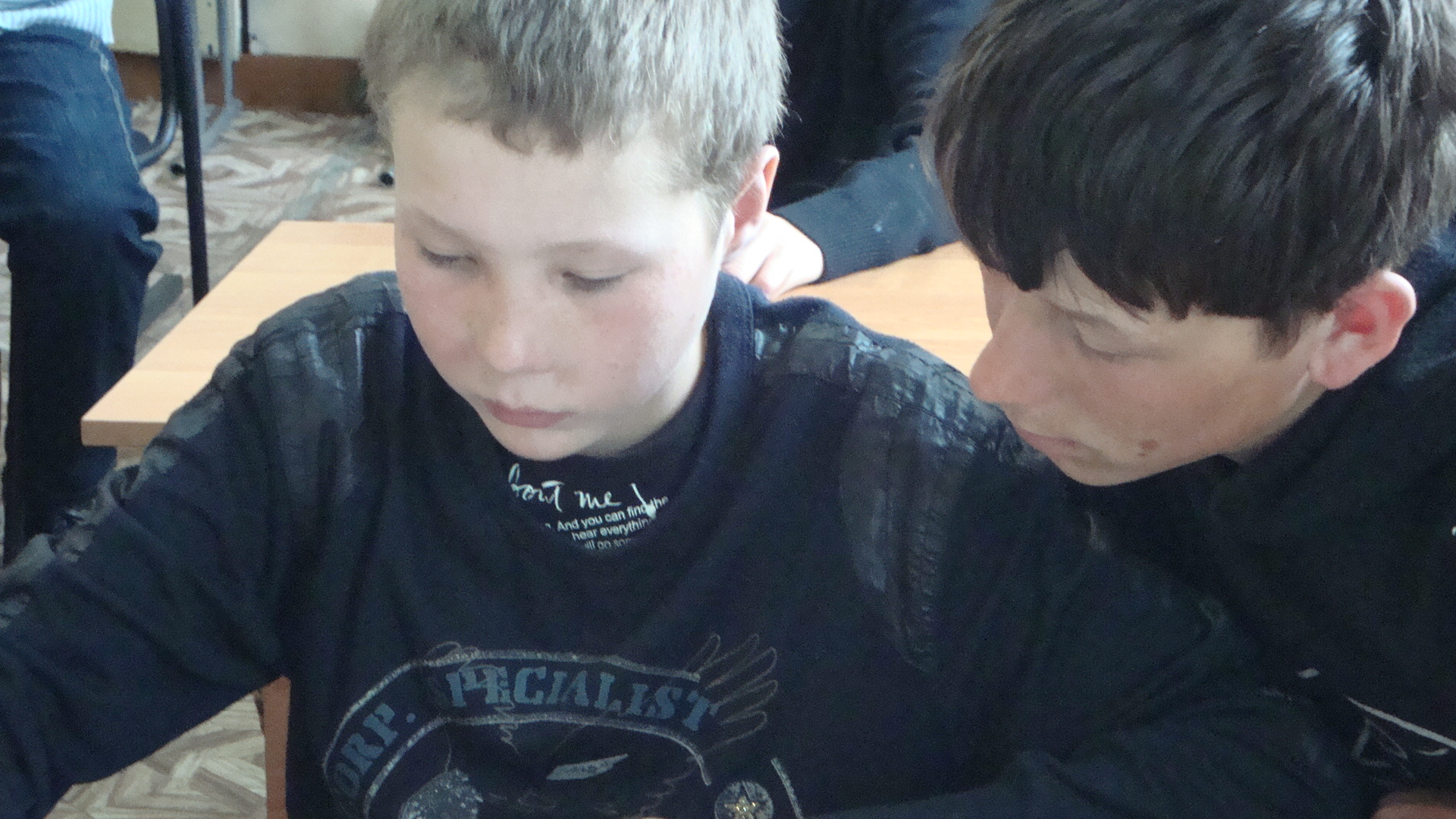 Судьба планеты в наших руках
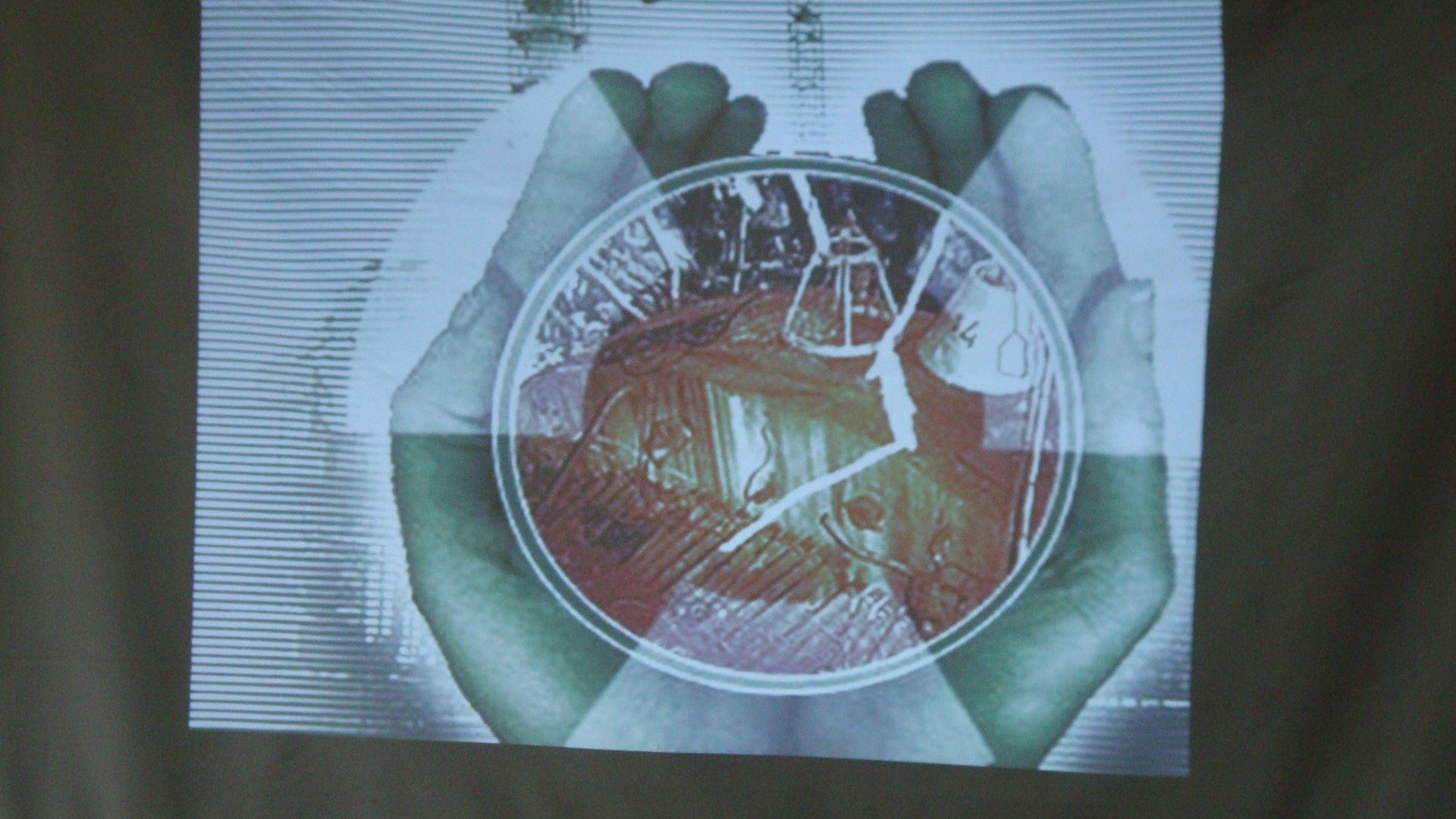 Мы рисуем
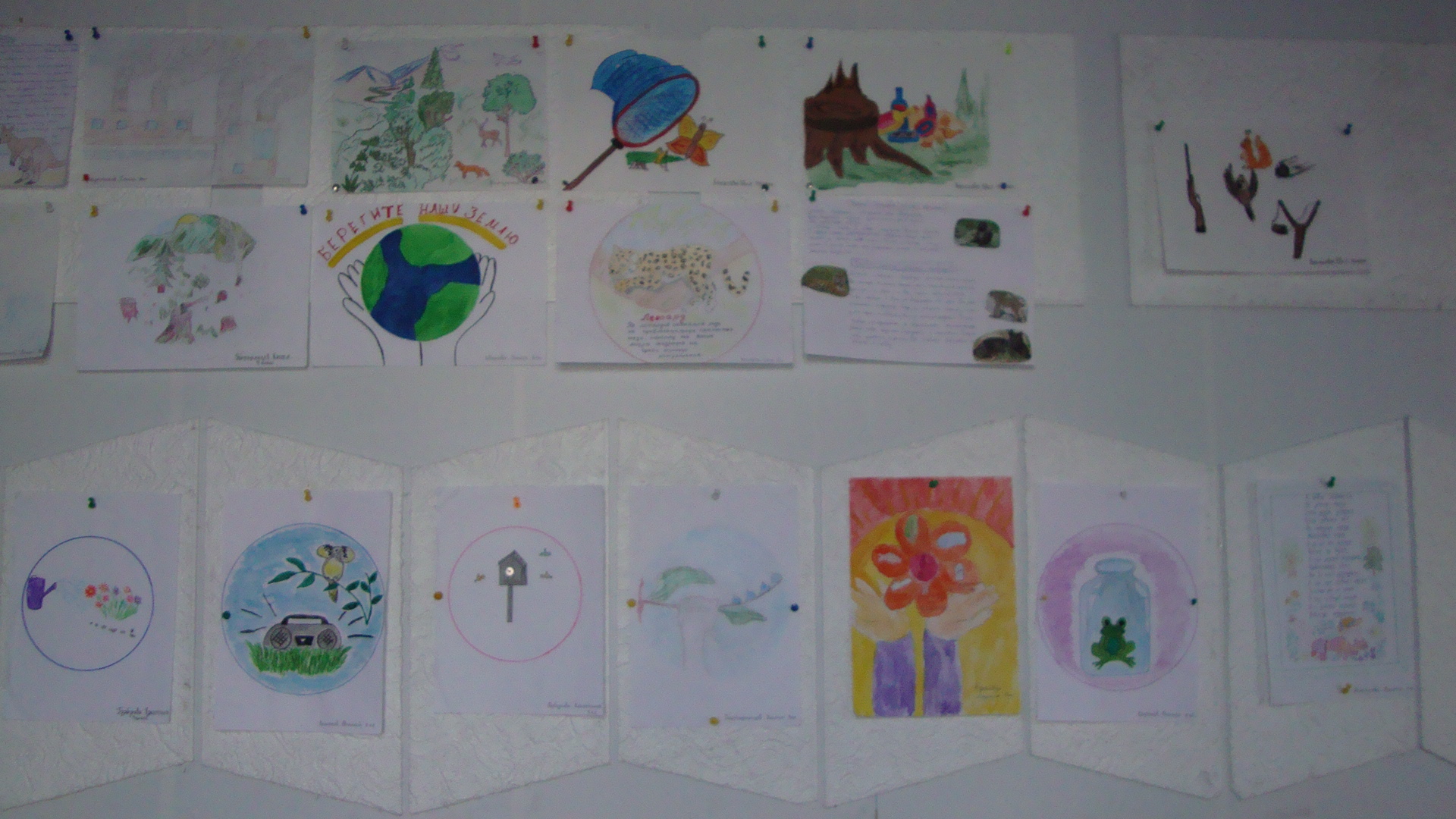 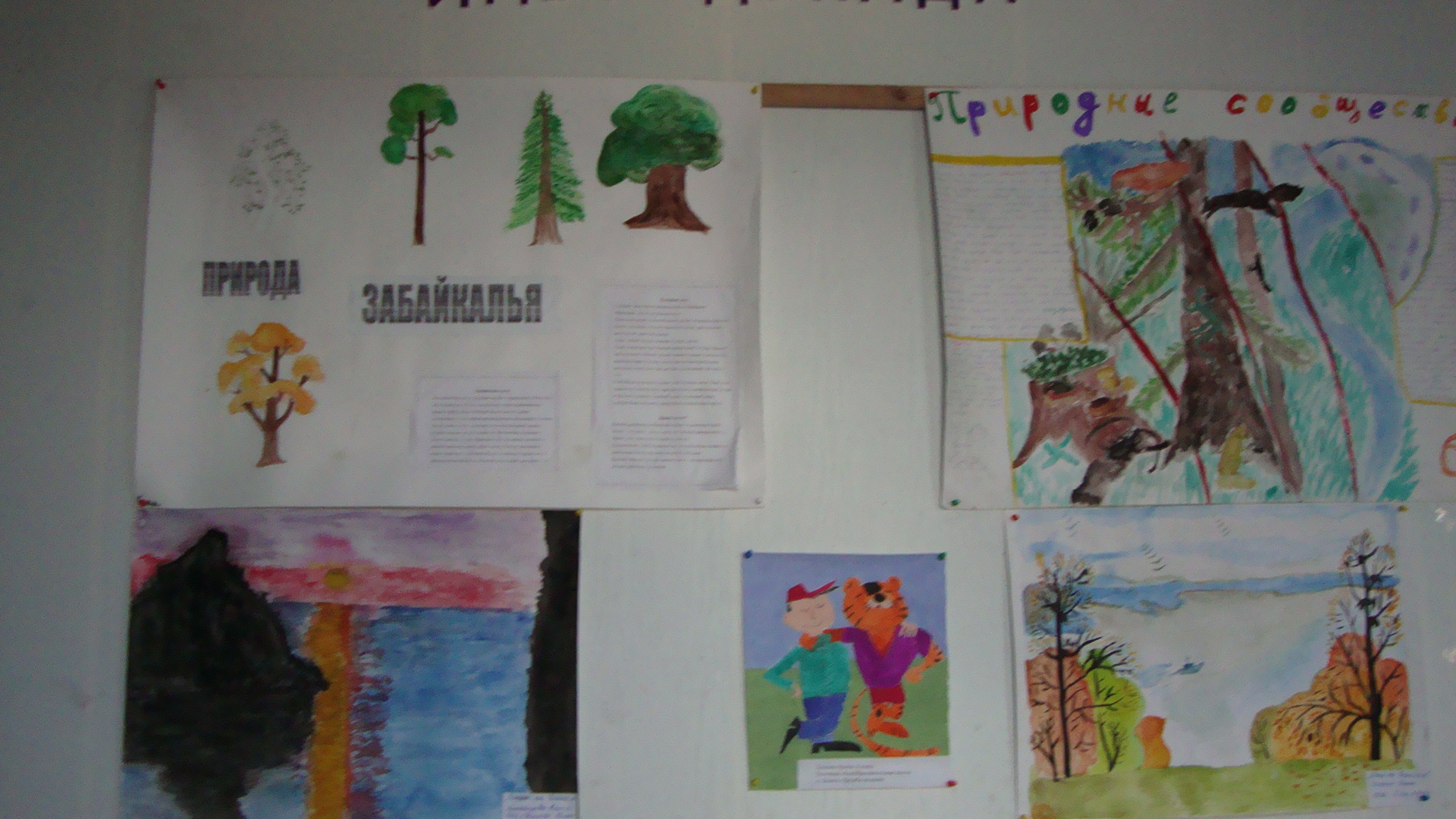 Дружба на века
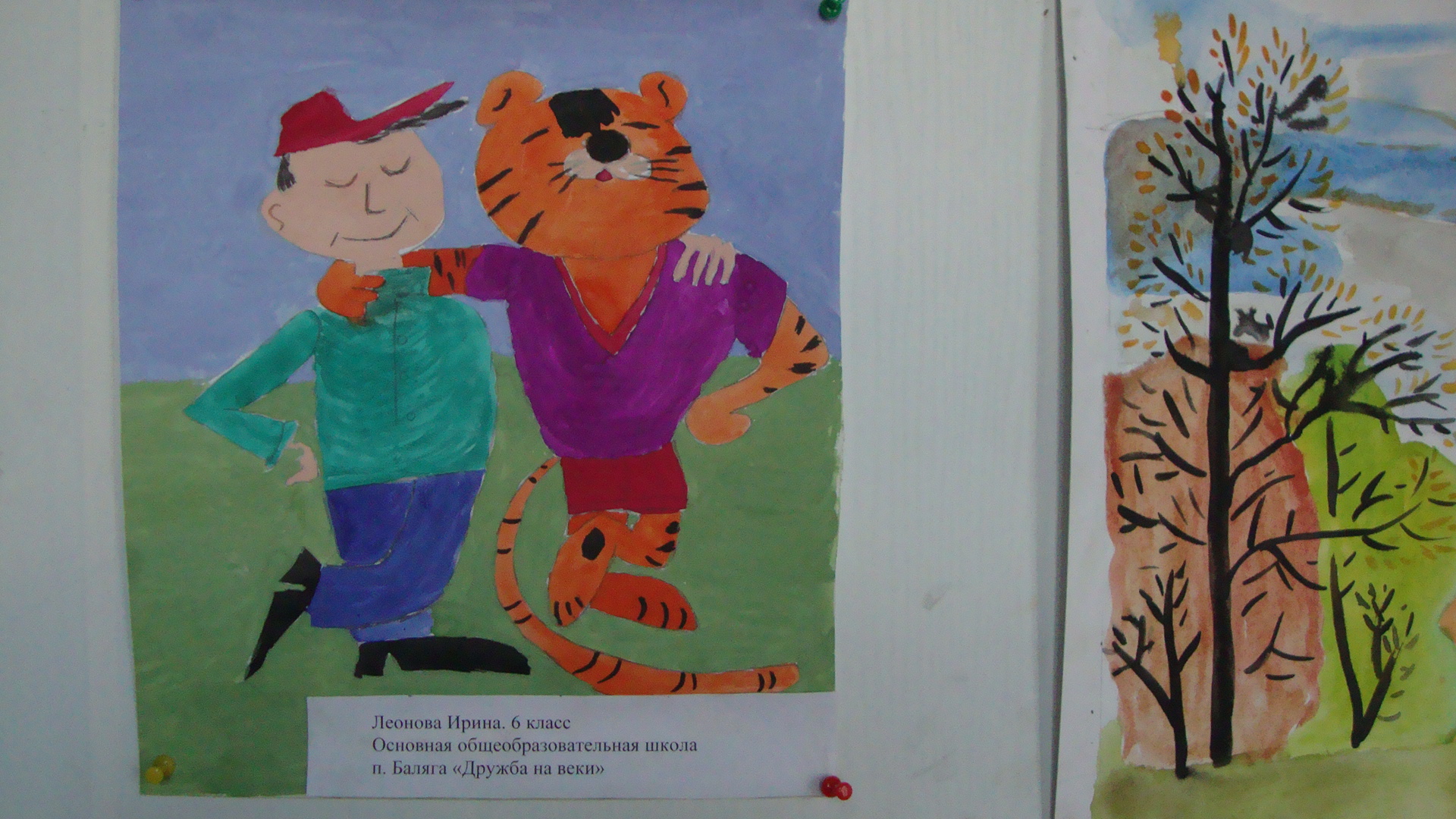